Virágvasárnaptól húsvétig
Minikalauz a húsvéti ünnepkörhöz
Balogh Júlia: Szent Mihály havától 
Kisasszony haváig
Készítette: Pakayné Péter Krisztina
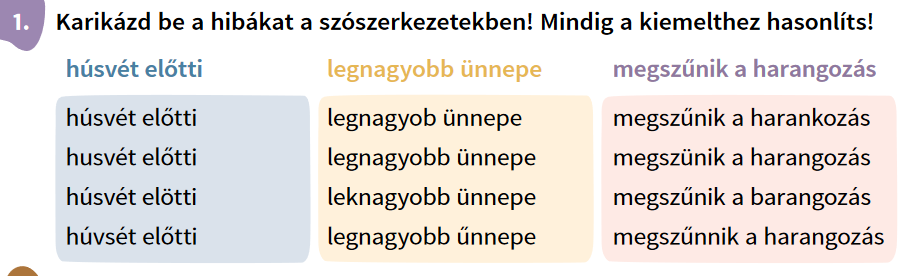 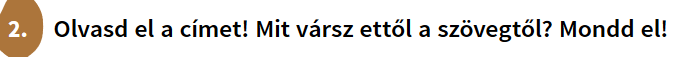 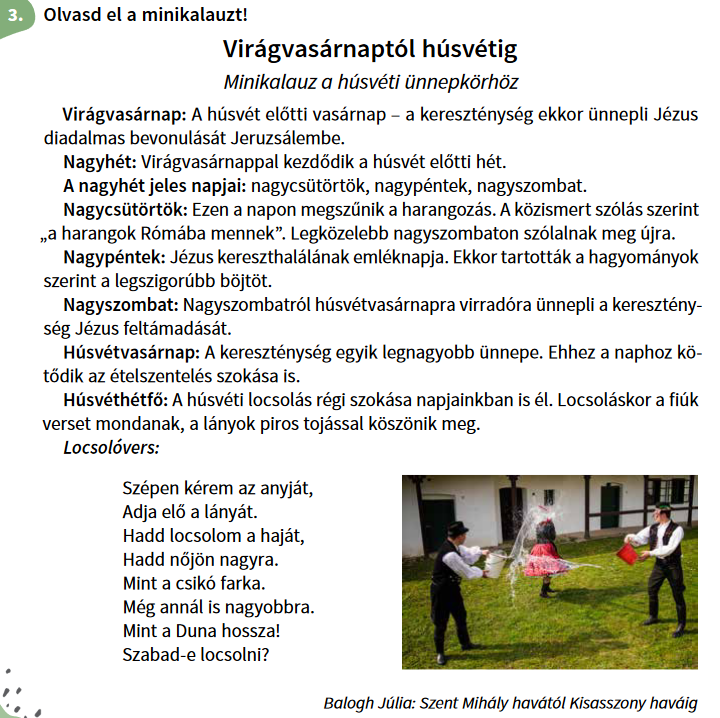 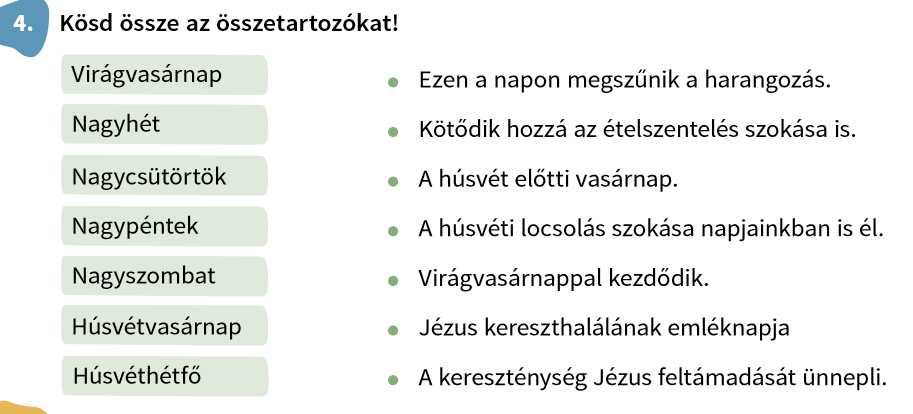 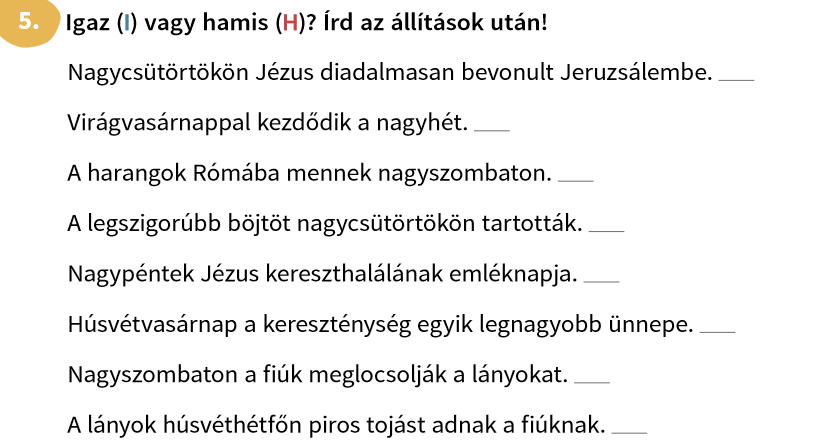 H
I
H
H
I
I
H
I
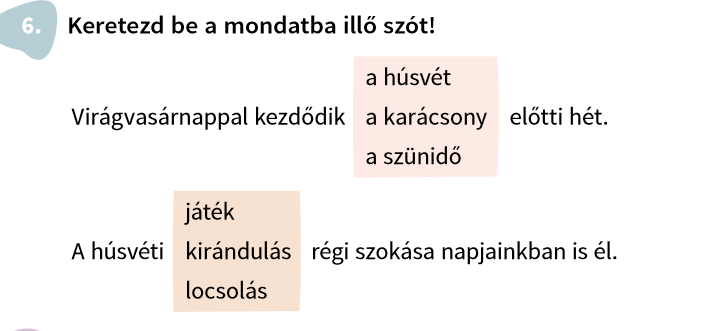 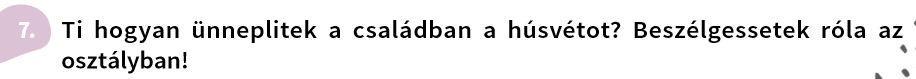